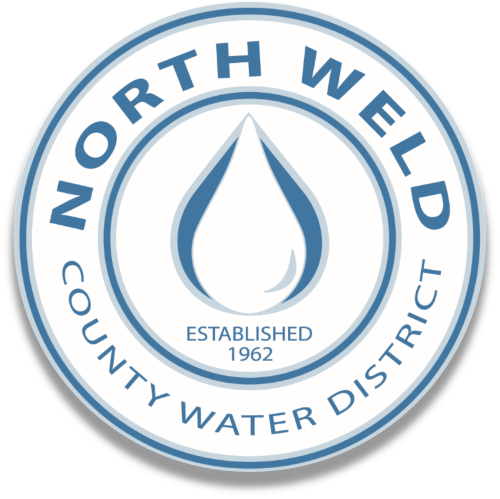 NORTH WELD COUNTY WATER DISTRICT
2023
District Overview
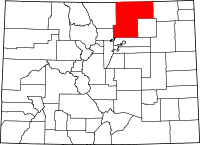 NWCWD location and general service area
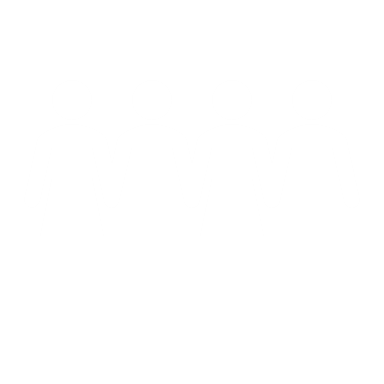 Denver
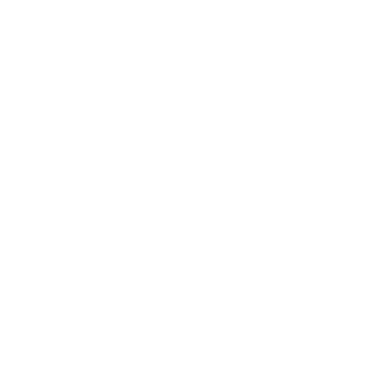 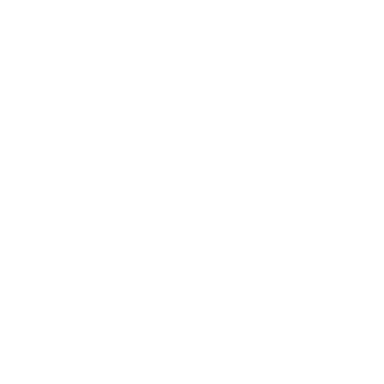 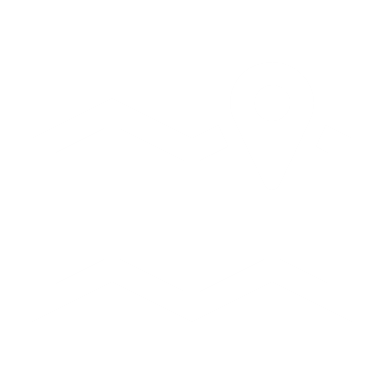 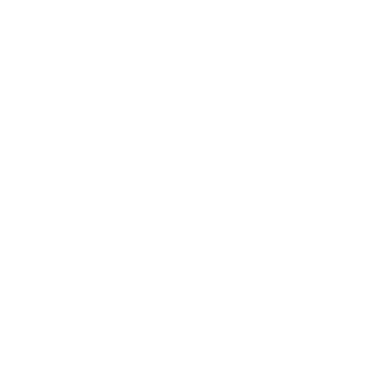 2
North Weld County Water District, Colorado
Map of Service Area
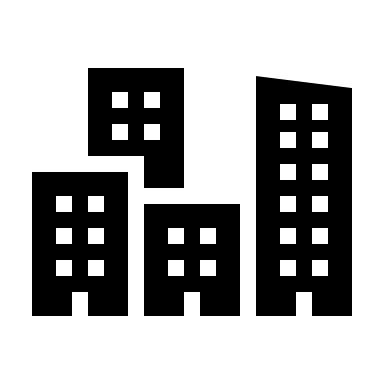 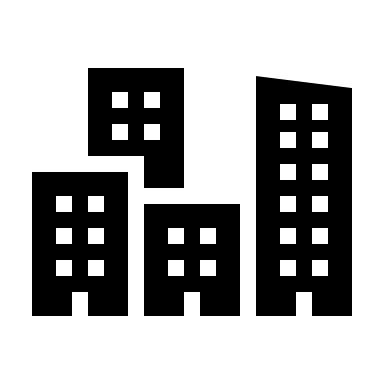 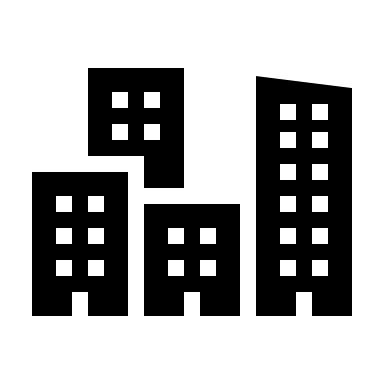 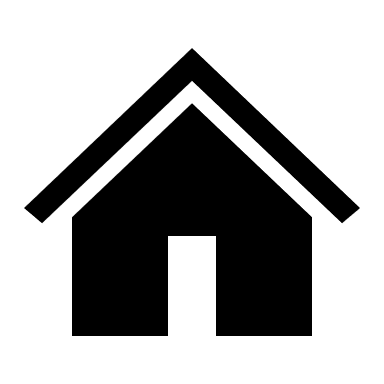 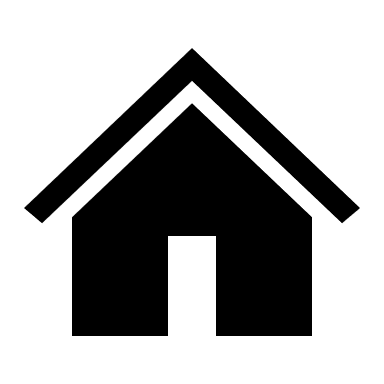 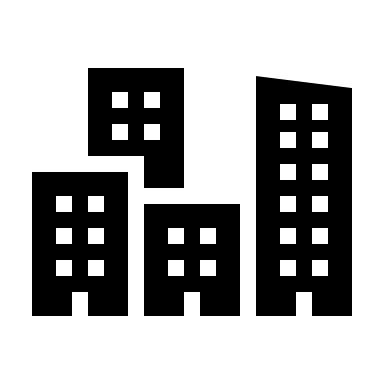 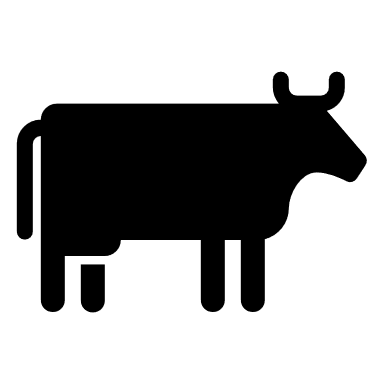 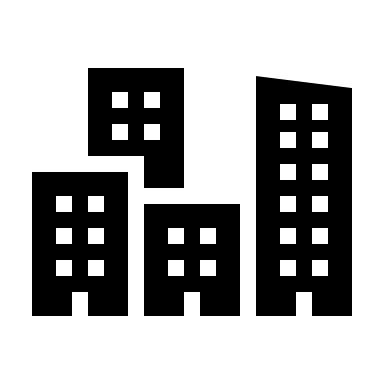 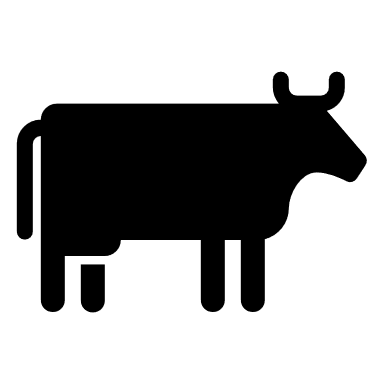 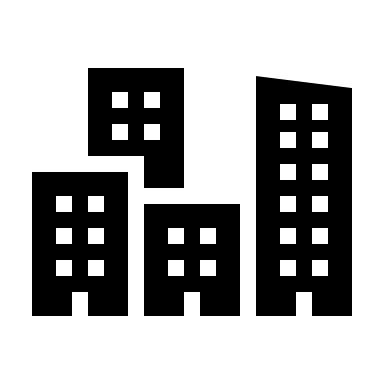 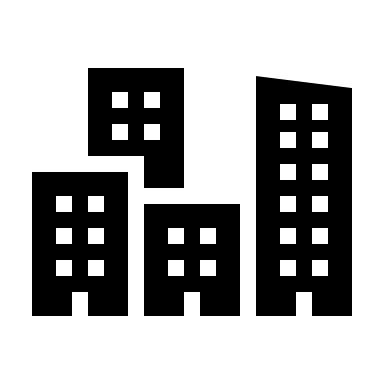 3
North Weld County Water District, Colorado
Water Supply and Distribution
Most of the District’s potable water is delivered through the Colorado-Big Thompson Project from the Colorado River.  
The water supply comes through the CBT system into Horsetooth Reservoir and is delivered directly to the District’s water treatment plant, which is located just east of the reservoir at the Soldier Canyon Dam.
About 10% of the District’s potable water is delivered from the Poudre River through the Pleasant Valley Pipeline, an 8 mile raw water transmission line that also serves water treatment plants owned by the City of Fort Collins and the City of Greeley.
The District continues to expand within its service area, and between 2017 and 2020, the District added approximately  2,000 taps -10% increase annual Demand
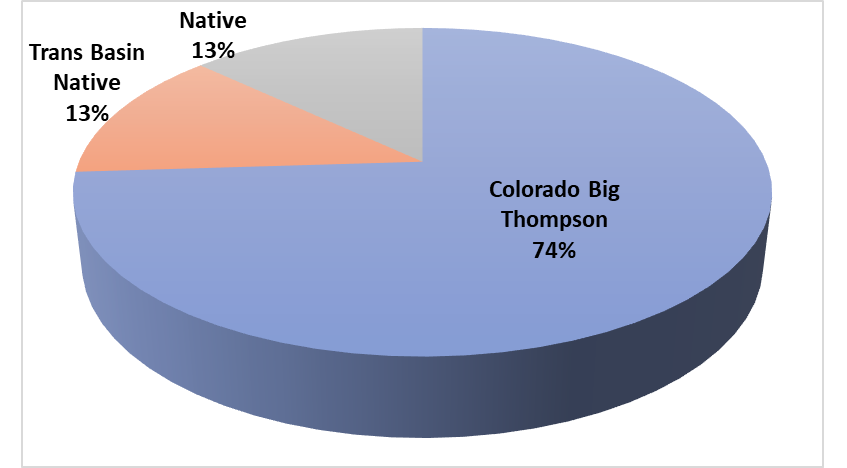 4
North Weld County Water District, Colorado
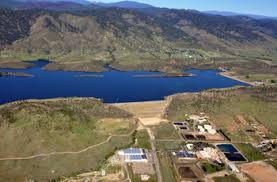 5
North Weld County Water District, Colorado
Soldier Canyon Dam
Challenges
6